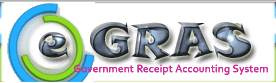 ekxZ nf’kZdk
Presented By      MAN MOHAN DADHICH ADPC SSA SWM
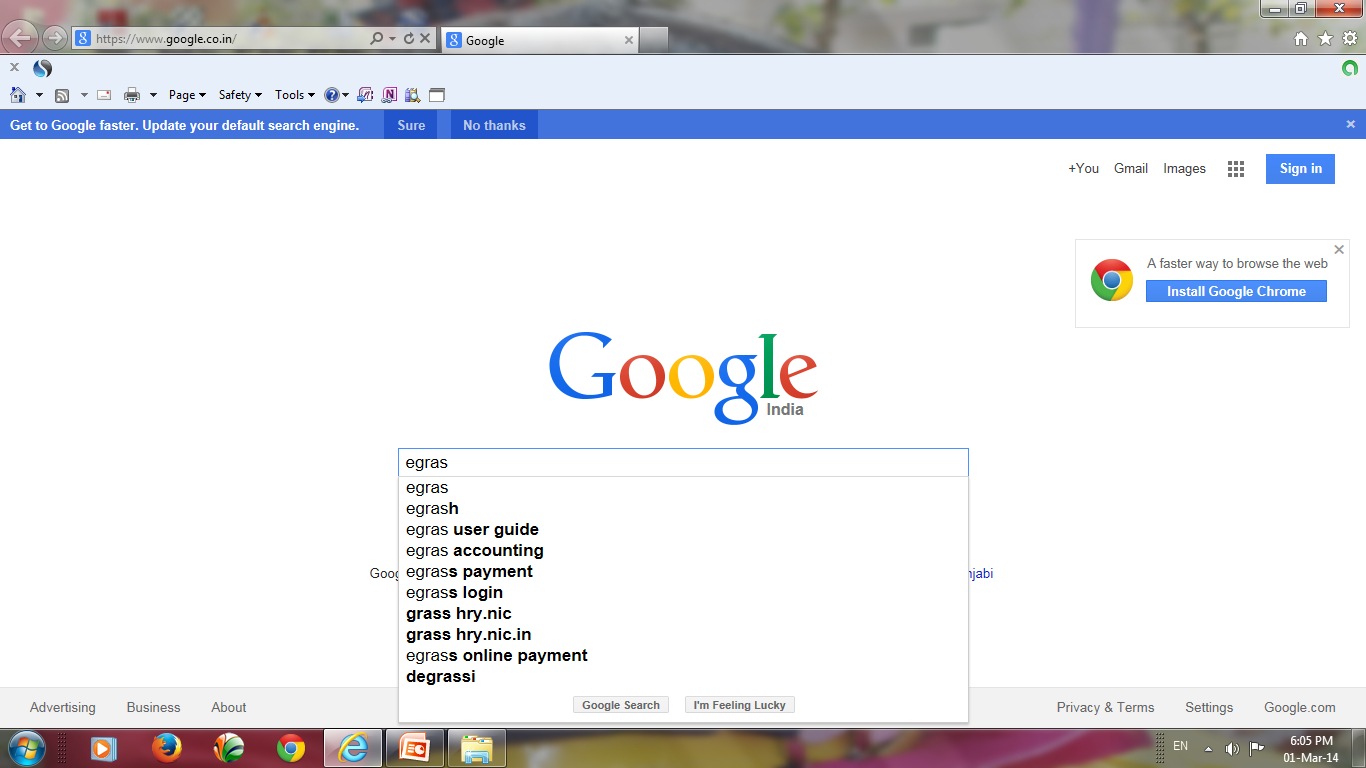 E gras ds fy, osc site tipe djsa
http://egras.raj.nic.in
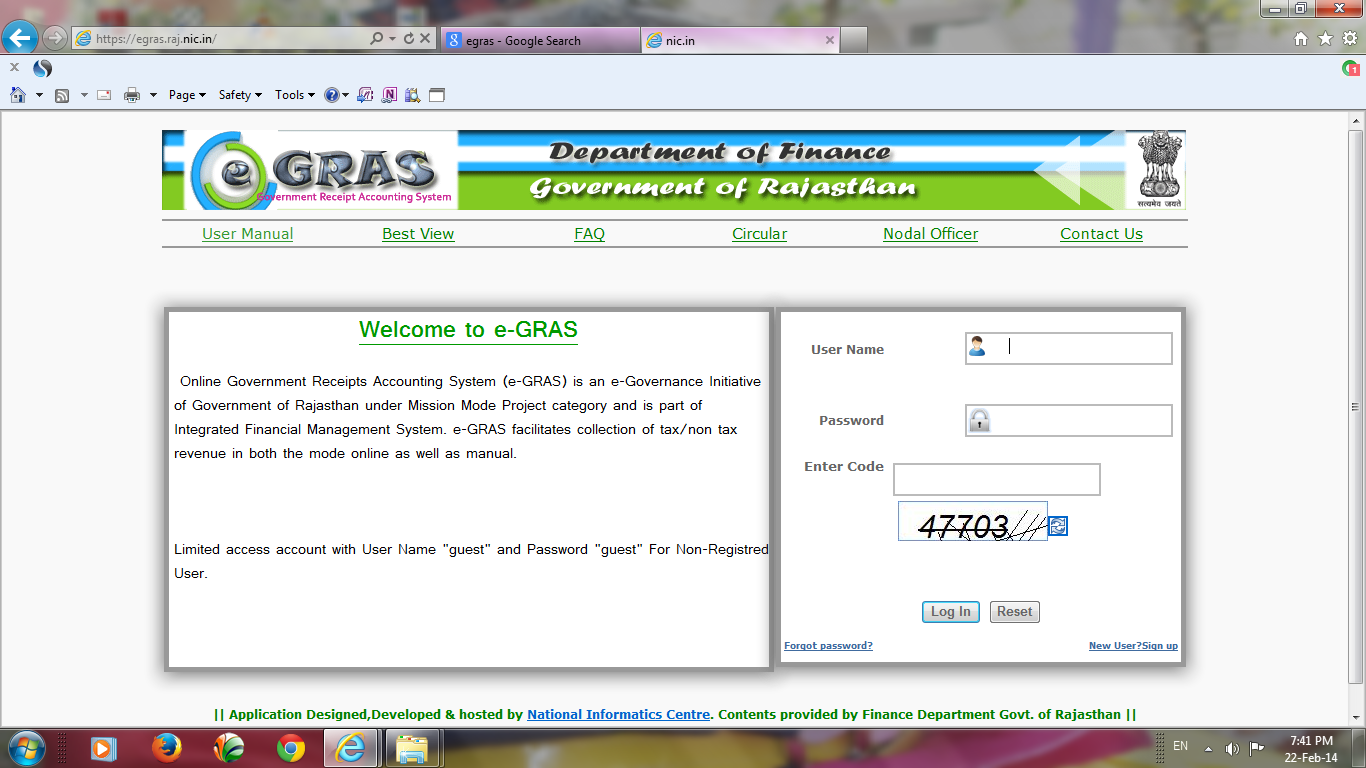 lkekU; mi;ksx drkZ ;wtj use o ikl oMZ guest fy[ksa o ykWx bu djsa
guest
guest
47703
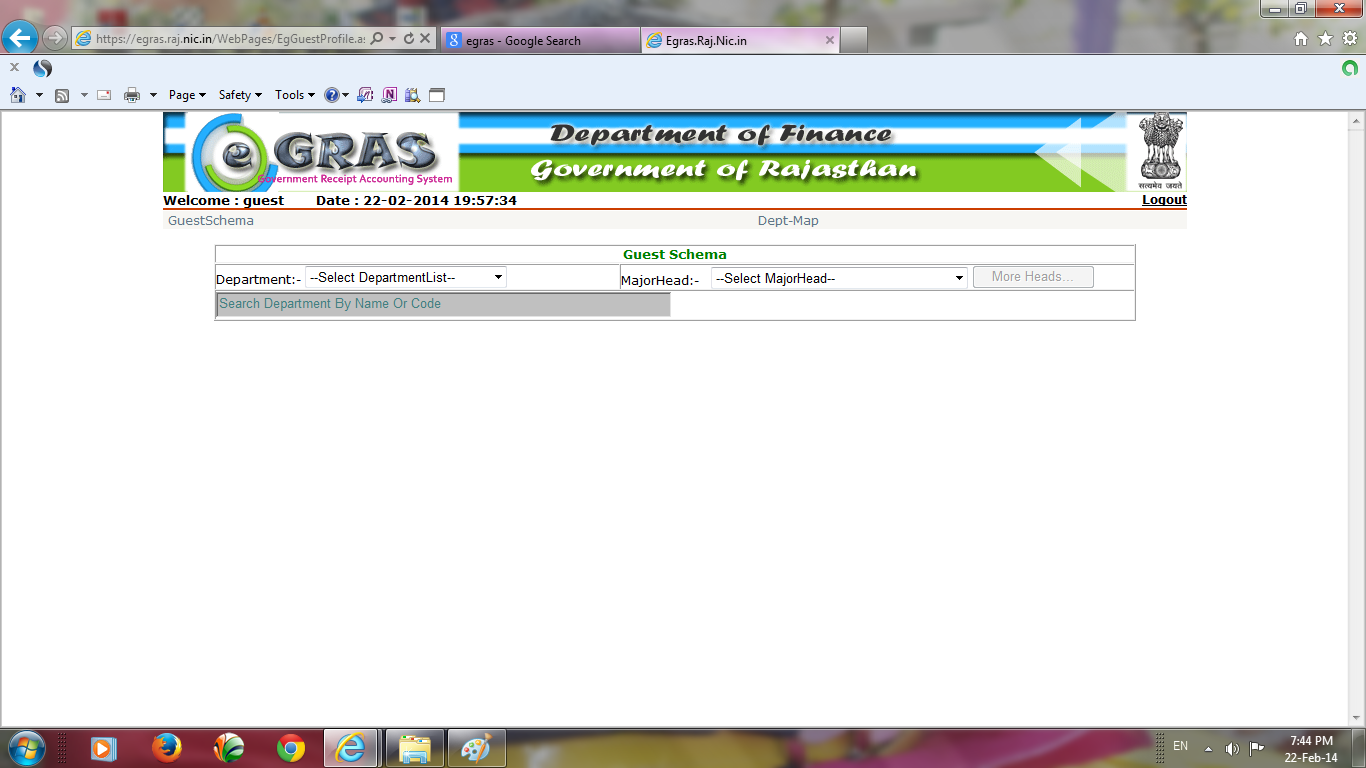 Select deptt
Select major head
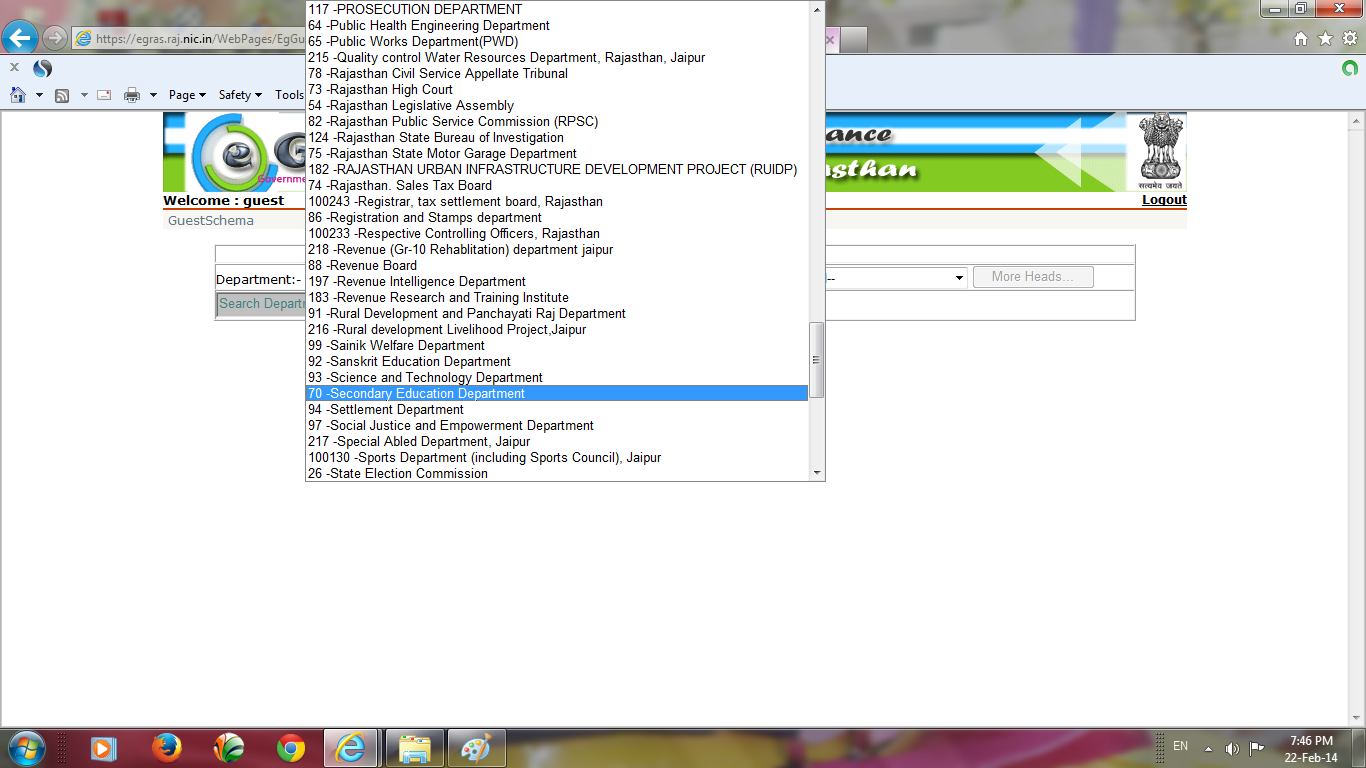 foHkkx dk p;u djsa
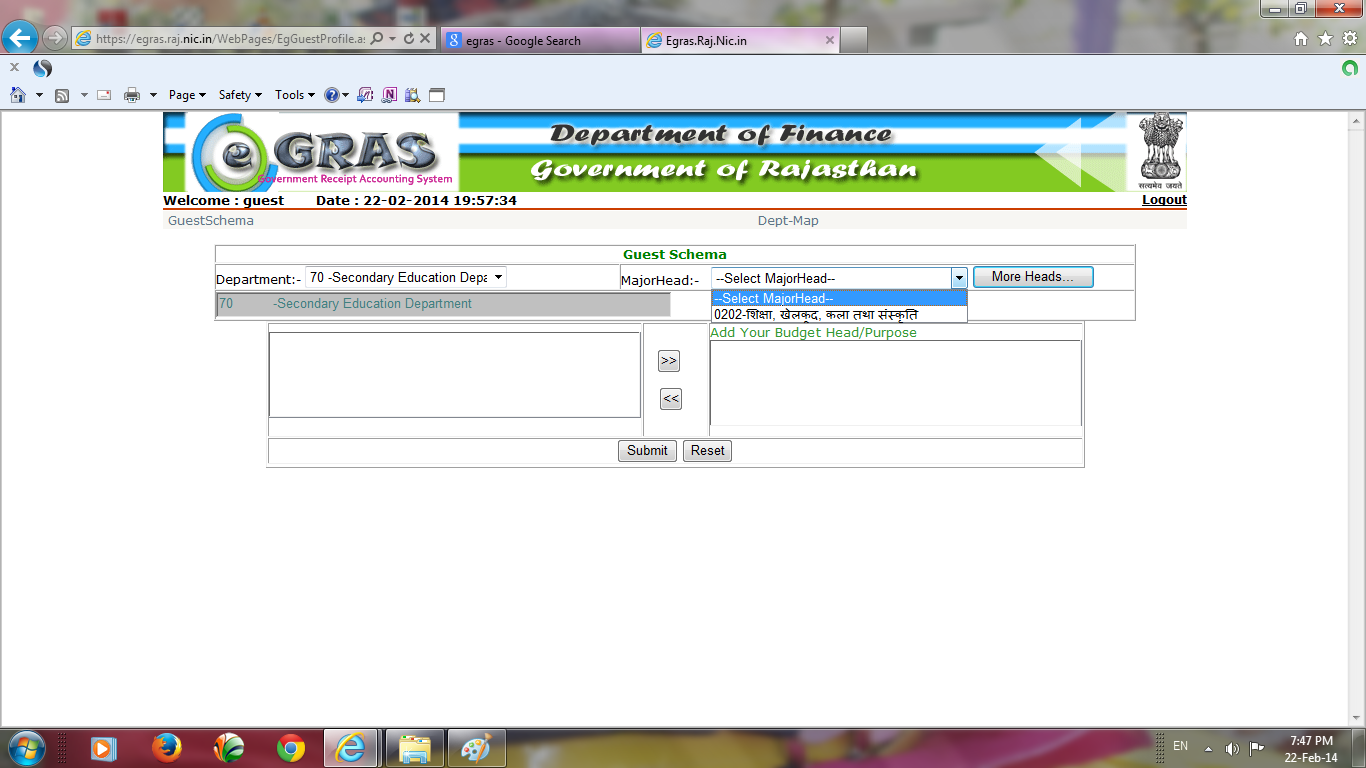 Esktj gsM ds ckn lc gsM dk p;u djsa
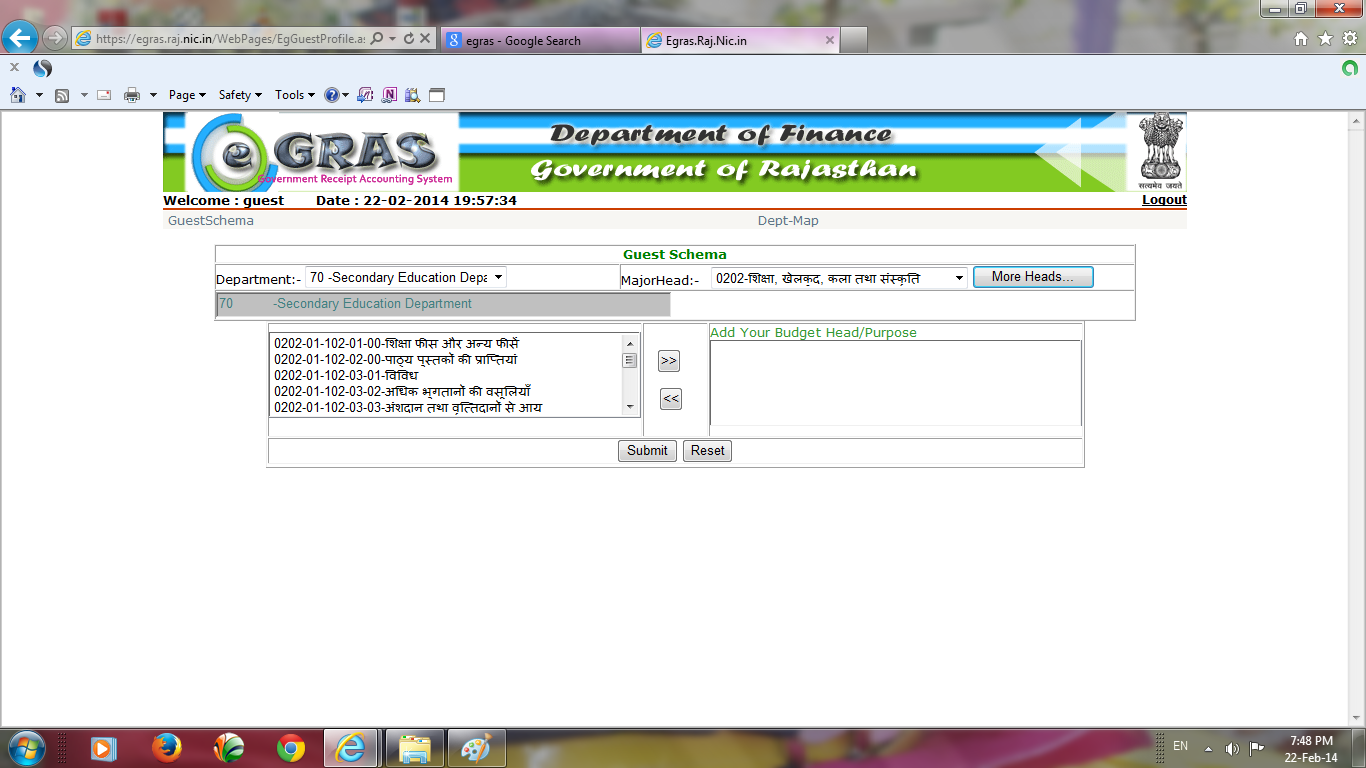 ftl gsM esa jkf’k tek djokuh gS mls p;u dj ,jks ij fDyd djsa
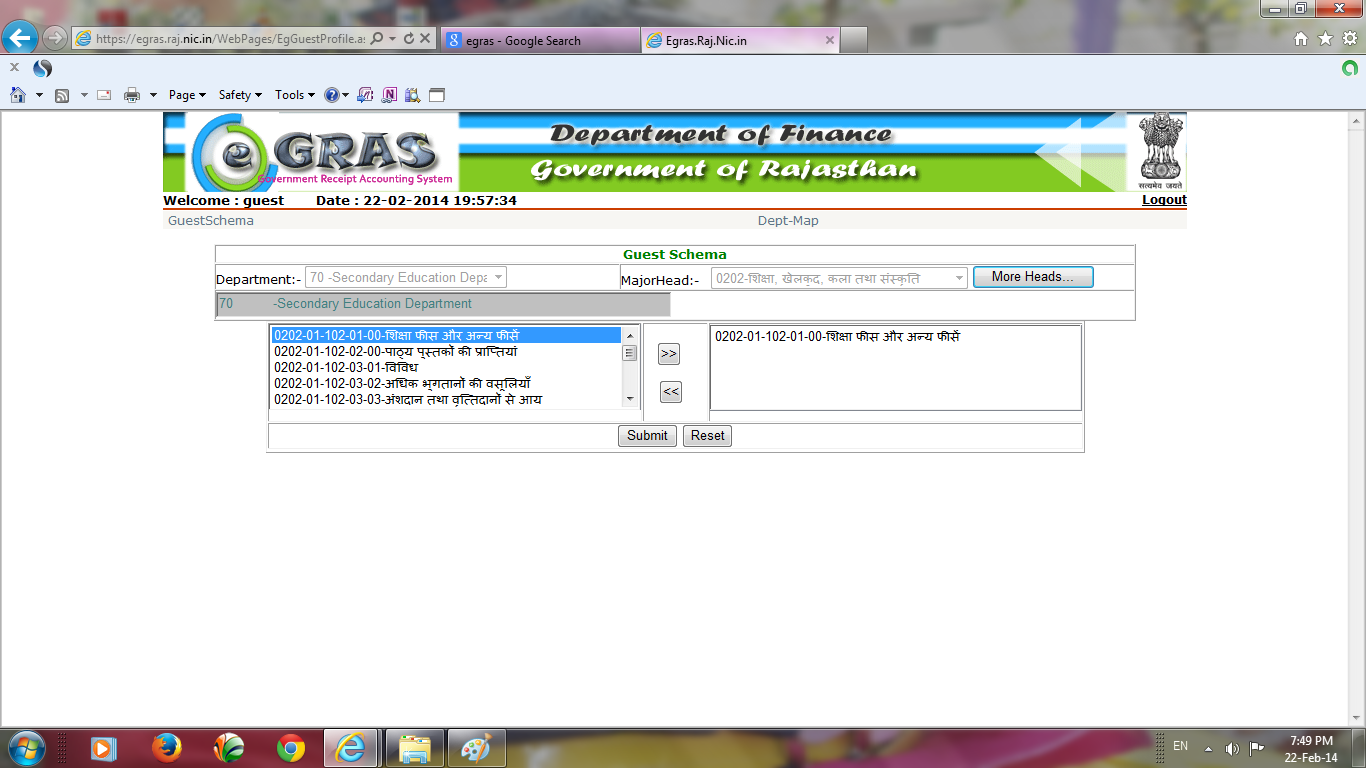 Clik  here
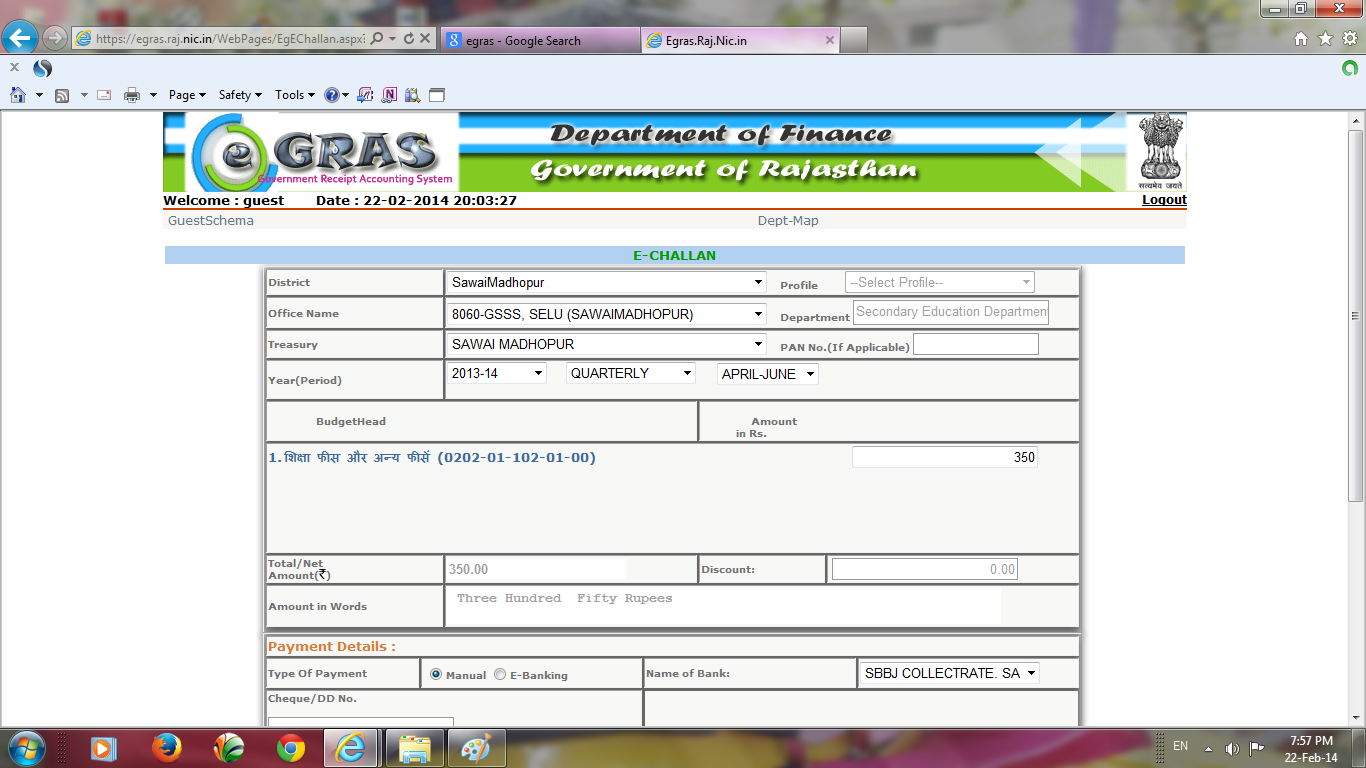 bZ pkyku QkWeZ esa pkgh xbZ lwpuk fuEukuqlkj Hkjsa
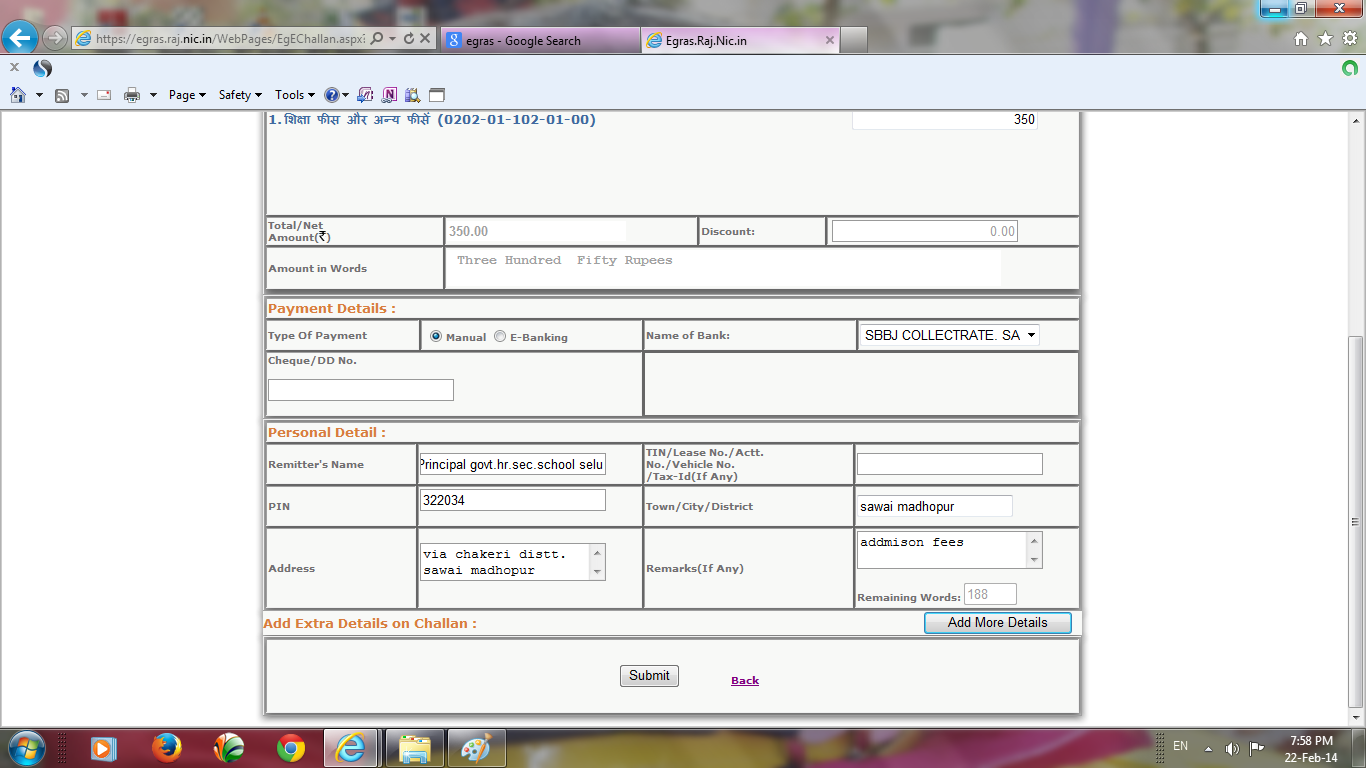 QkeZ dh iwfrZ dj fDyd djsa
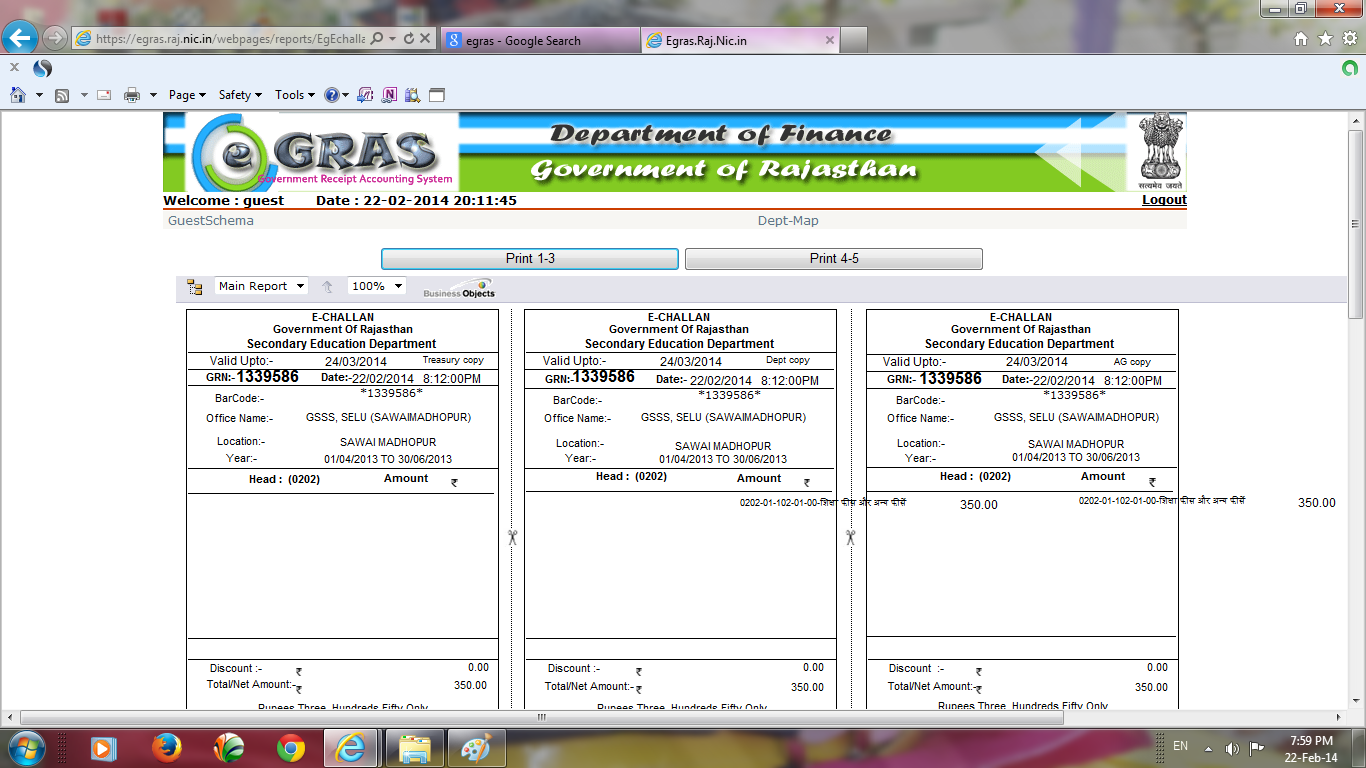 rS;kj pkyku dk fizsaV ysa
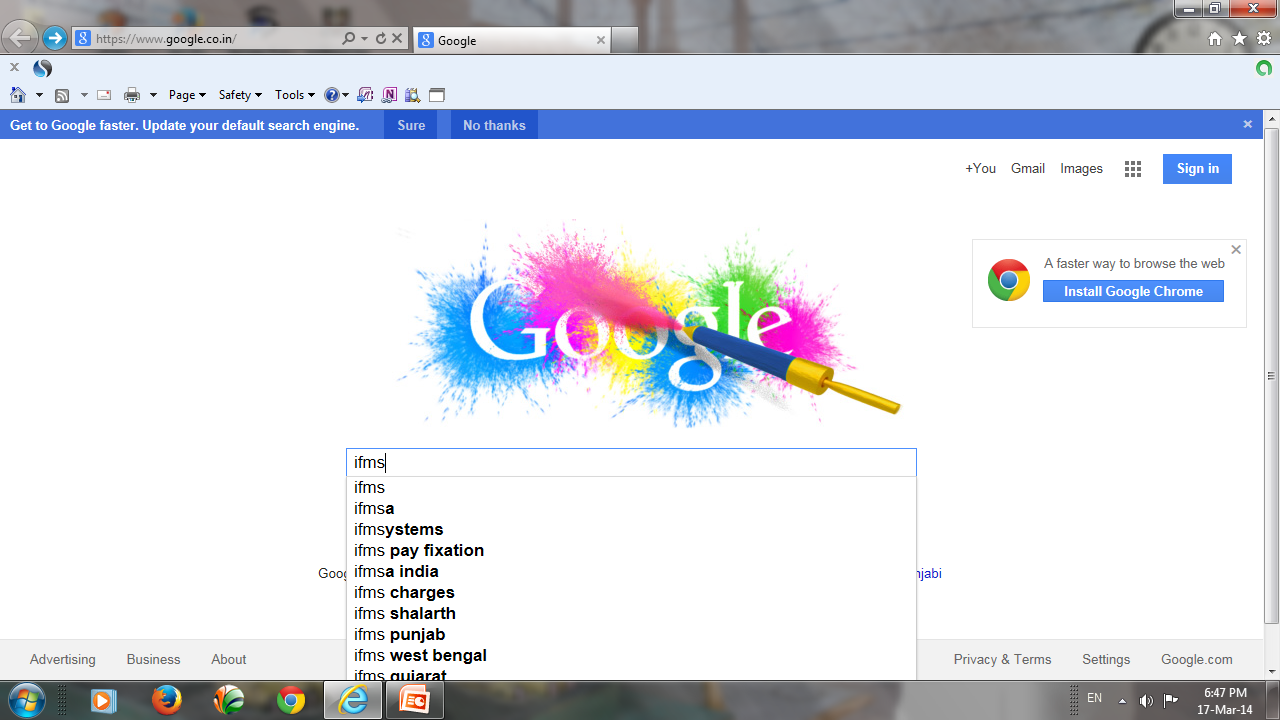 vc rd tek pkyku dh fjiksVZ ysus ds fy, ifms dh lkbZV ij tk,
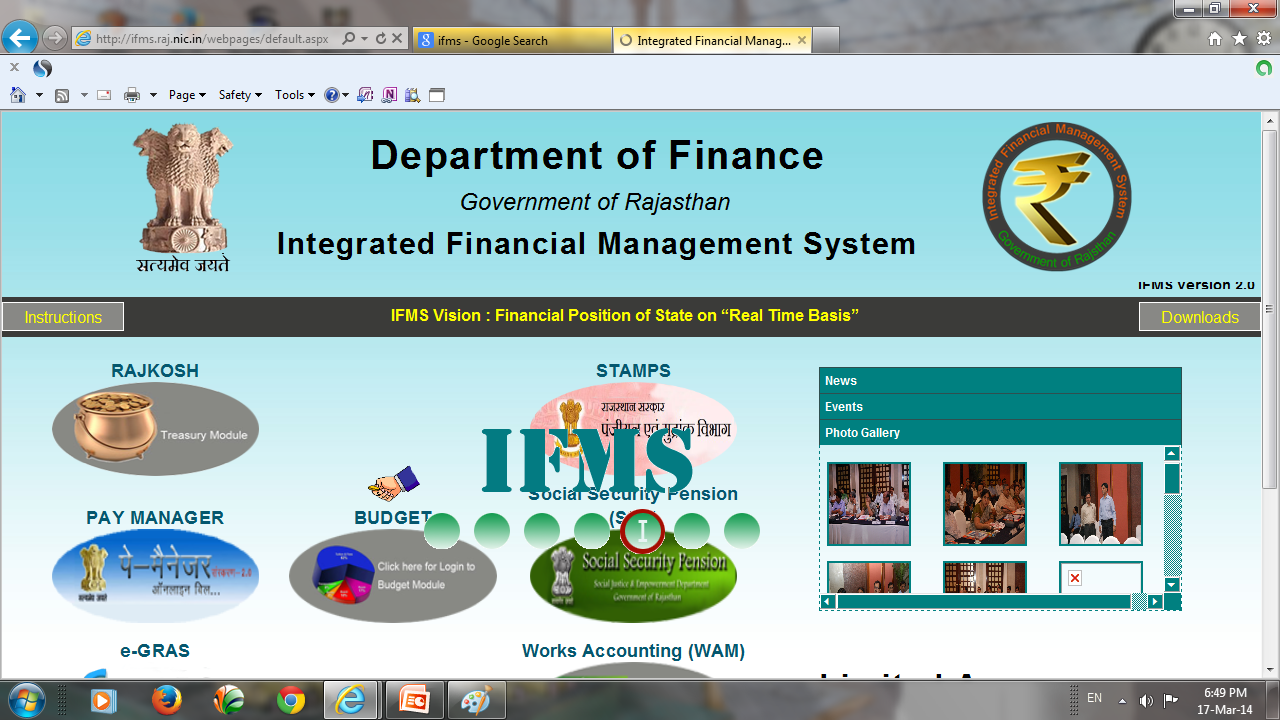 Clik here
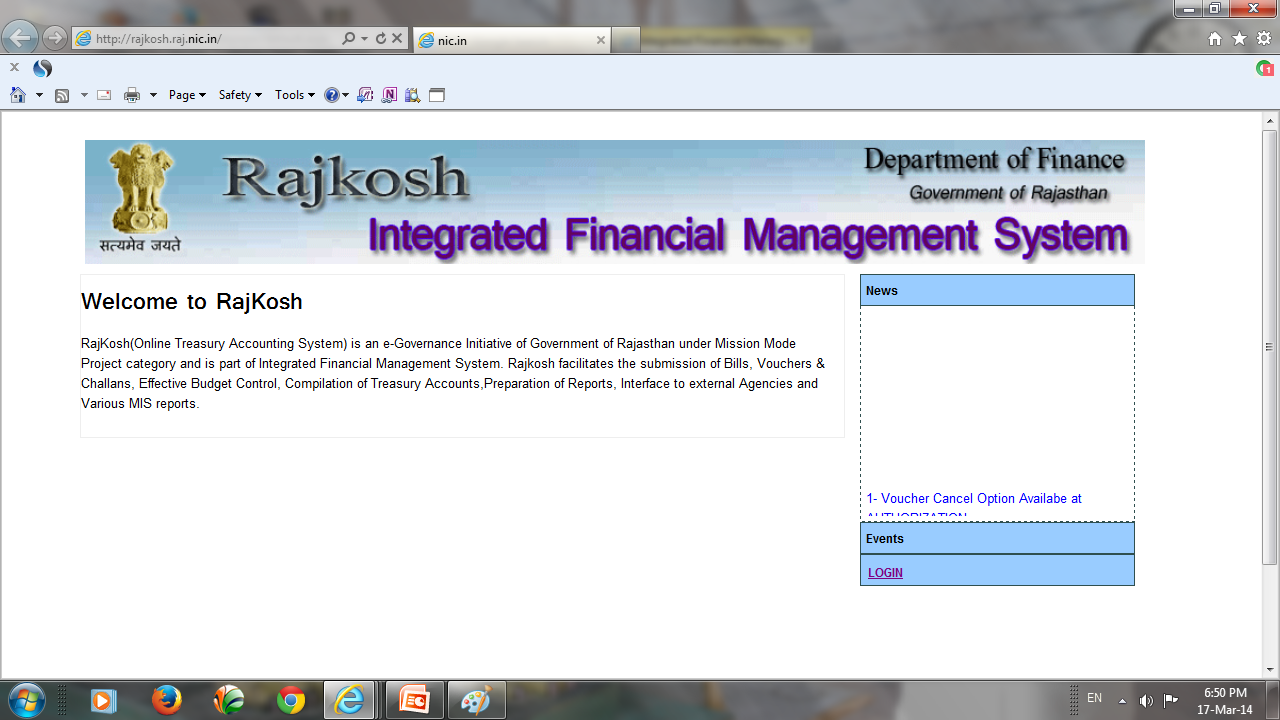 Log in ij fDyd djsa
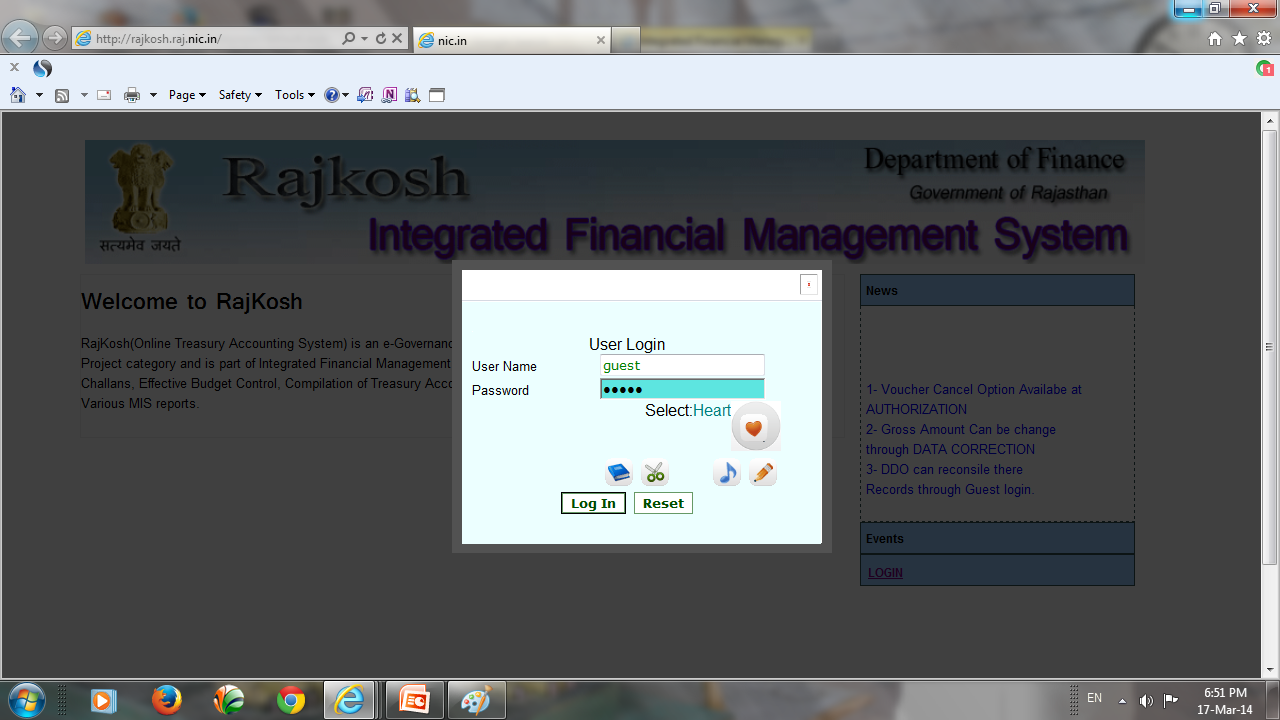 User name o pass word guest fy[k dj funsZ’kkuqlkj fp= p;u dj log in djsaa
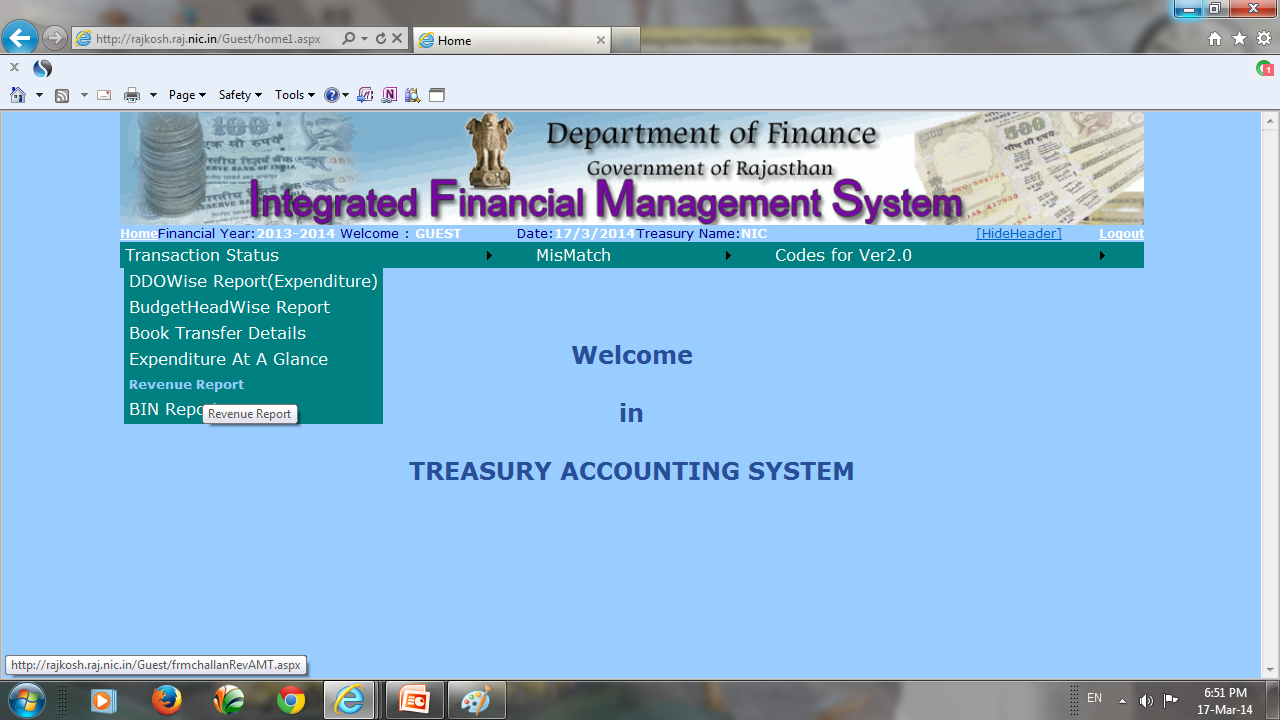 Trasection status ij dlZj ytk, rFkk revenu report dks select djsa
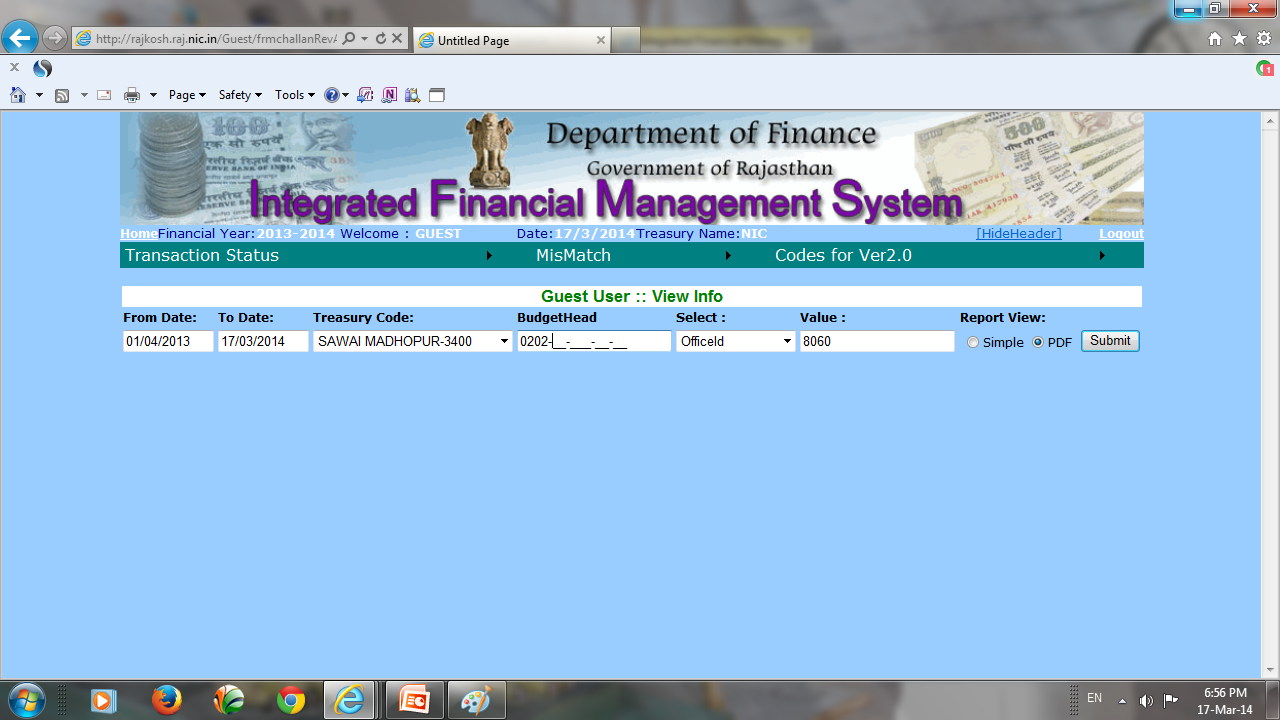 Table dh iwfrZ dj summit djsa
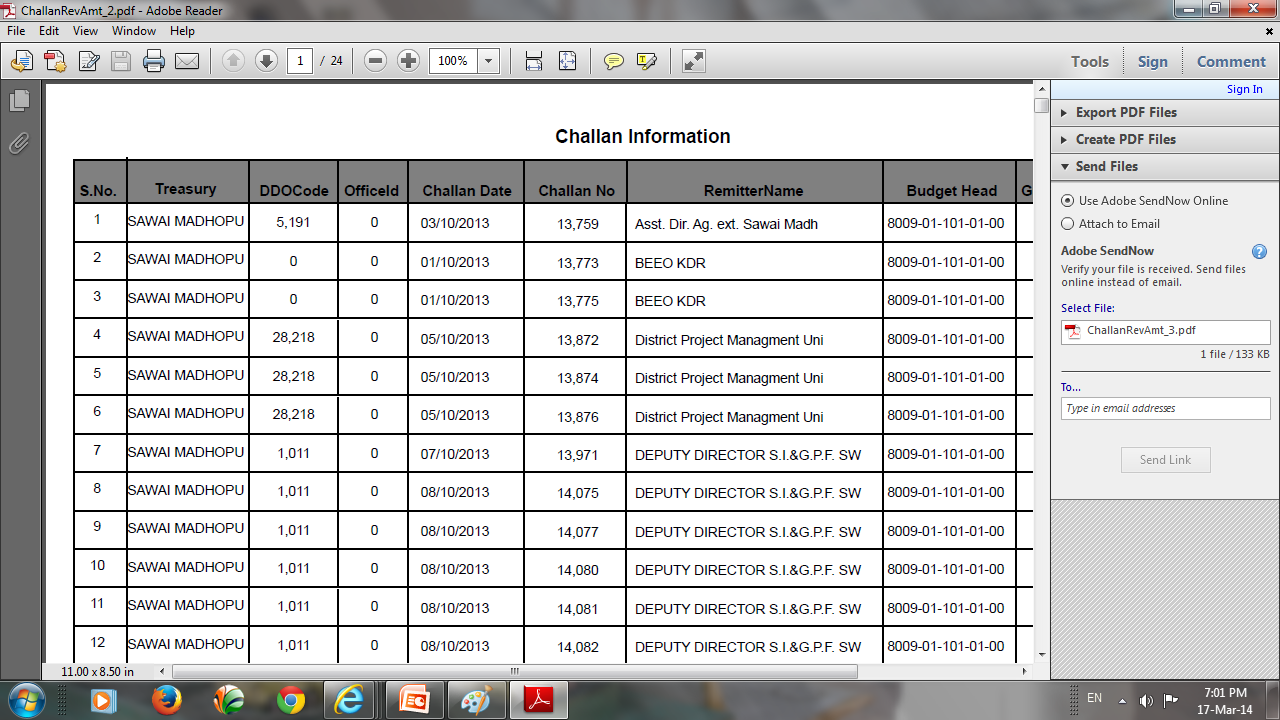 vc rd tek pkyku dh fjiksVZ rS;kj gS